Русский язык   4 класс
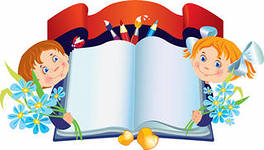 ЧАСТИ РЕЧИ
Учитель:Мамутова З.Р.
Организационный момент
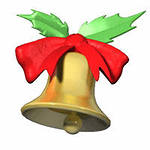 Итак, друзья, внимание. 
Ведь прозвенел звонок 
Садитесь поудобнее 
-Начнем скорей урок!
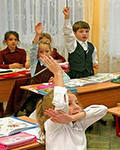 Чч   Рр
          
           Ча ча Чу чу
Каллиграфическая минутка
Отгадай тему урока по первым буквам отгадок
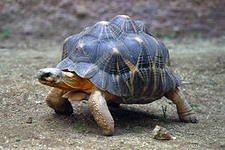 1. Живёт спокойно - не спешит,
    На всякий случай носит щит,
    Под ним, не зная страха,
    Гуляет
Черепаха
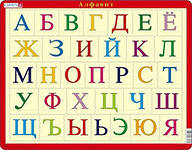 2. Буквы-значки как бойцы на парад,
    В строгом порядке построены в ряд.
    Каждый в условном месте стоит,
    И называется…
Алфавит
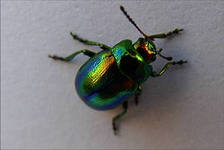 3. То погаснет, то зажжётся
    Ночью в роще огонёк.
    Угадай, как он зовётся?
    Золотистый
Светлячок
4. Я антоним шума, стука,
    Без меня вам ночью мука.
    Я для отдыха, для сна,
    Называюсь…
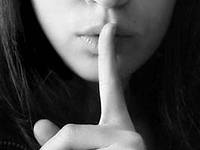 Тишина
5. Буду мастером таким,
    Как наш дядя Евдоким:
    Делать стулья и столы,
    Красить двери и полы.
    А пока сестре Танюшке
    Сам я делаю……
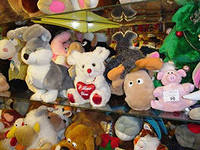 Игрушки
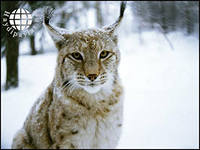 6. Лесники ее котят
    Взять домой не захотят.
    Ей не скажешь: Кошка, брысь,
    Потому что это…
Рысь
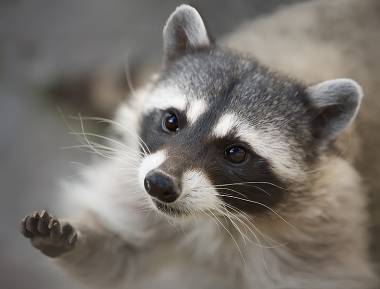 7. Немытое в рот
   Ни за что не возьмёт,
   И ты будь таким,
   Как чистюля
Енот
8. Солнце глянуло сквозь щелку,
    Свесив огненную
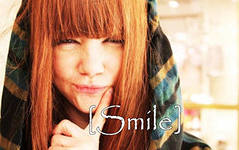 Челку
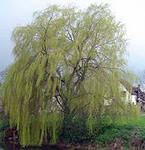 9. Как это скучно -    Сто лет без движенья    В воду глядеть    На своё отраженье.    Свесила ноги с обрыва    Такая грустная
Ива
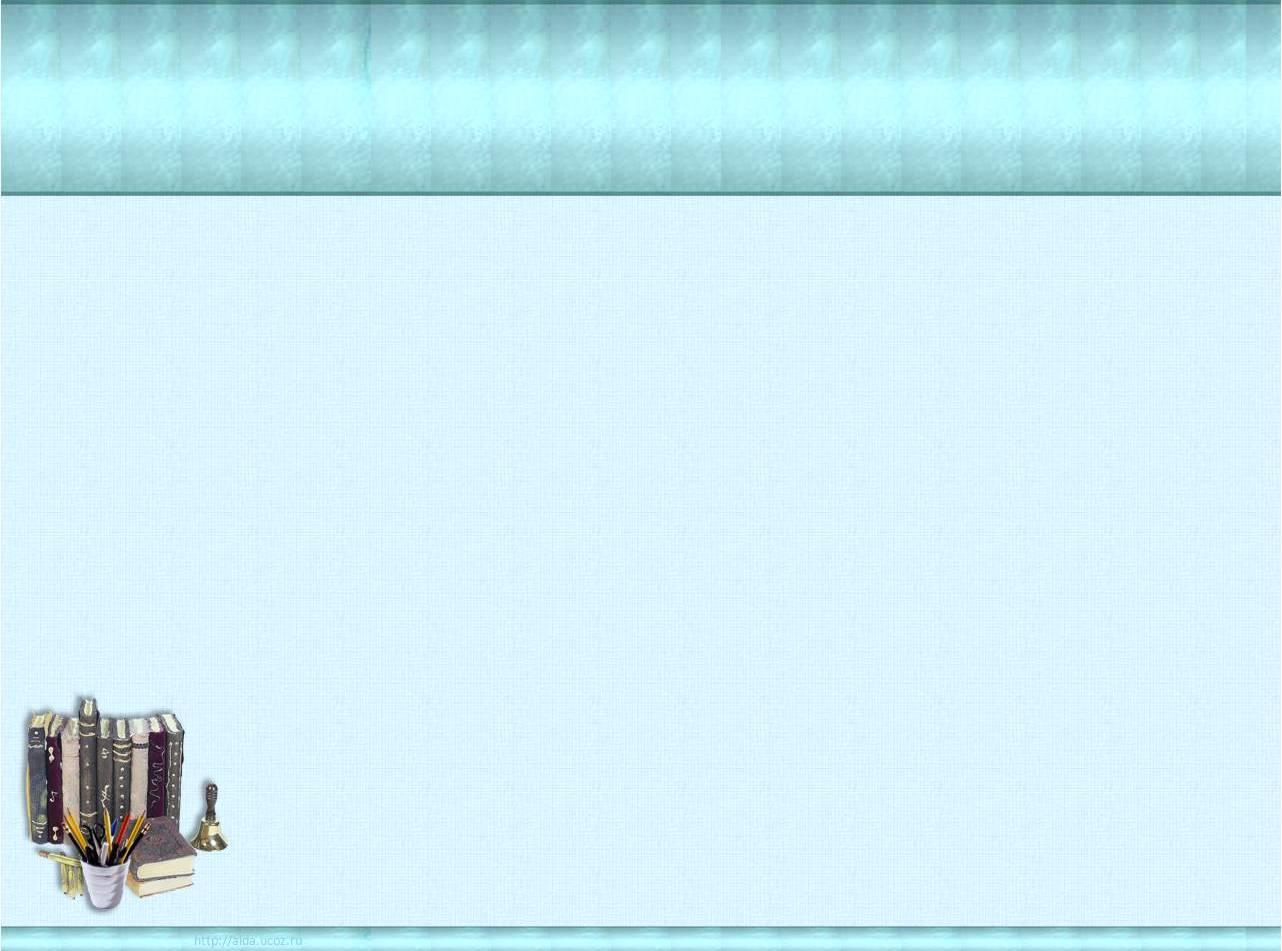 части речи
.
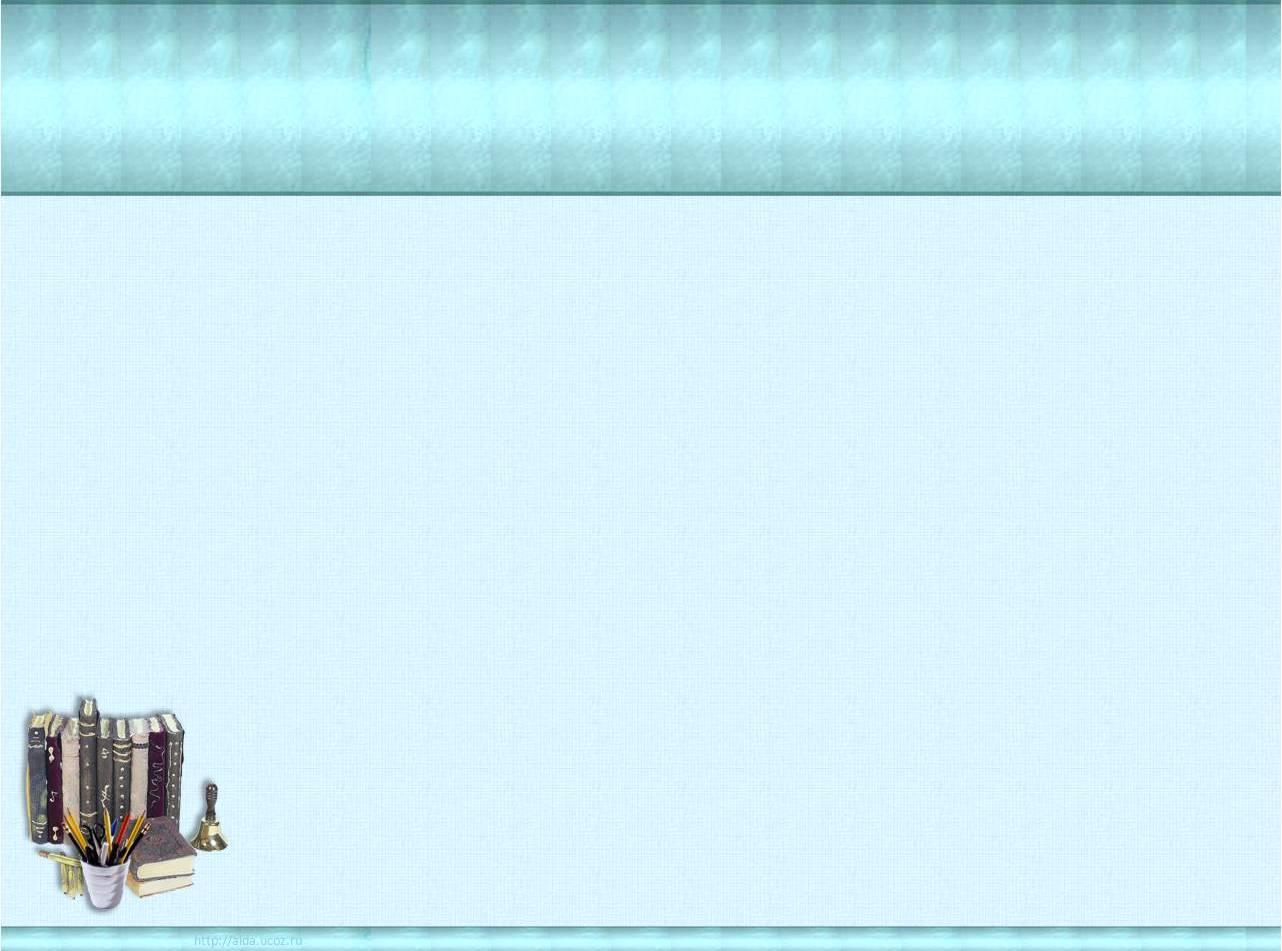 части речи
СЛУЖЕБНЫЕ
САМОСТОЯТЕЛЬНЫЕ
ЧАСТ.
ПРЕДЛ,
Сущ.
ПРИЛ.
ГЛАГОЛ
МЕСТ,
ЧИСЛ.
СОЮЗ
ЧТО ЗНАЧИТ САМОСТОЯТЕЛЬНЫЕ И СЛУЖЕБНЫЕ?
КАКИЕ БУДУТ ВЕРСИИ?
сущ.                                   гл.                                    прил.
 
 учение                           учить                                 ученый
Рефлексия.
Что мы с вами изучили на уроке?
-Было интересно…
-Было трудно…
-Мне захотелось…
-У меня получилось…
- Была ли достигнута цель урока?
Интернет ресурсы
http://rndnet.ru/part-photop/cherepahi
http://fognews.ru/slishkom-mnogo-bukv.html
http://900igr.net/kartinki/nasekomye-i-ptitsy/Nasekomye-stikhi.files/018-Svetljachok.html
http://is.park.ru/doc.jsp?urn=36621928
http://gpcargo.ru/tovary-iz-kitaya/koe-chto-pro-igrushki-iz-kitaya.html
http://naturewall.ru/photo/153-0-1257
http://animals.megadoski.ru/top8389138.htm
http://2oboi.ru/download/288/1600x900/
http://pda.privet.ru/post/98494394